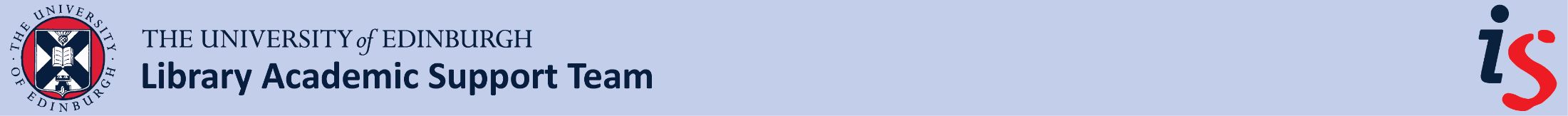 Search more than one (Ovid hosted) database
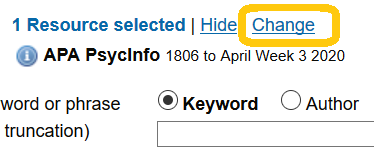 Go to Change and make menu selections
There’s only one psycINFO option.

Choose an Embase that comes to the present day (“2020…”)

Suggest MEDLINE choices to be:
Ovid MEDLINE® 1946 to Present, plus the In Process MEDLINE, Daily MEDLINE and Epub Ahead of Print MEDLINE. Select individually or…

 …also currently collected together
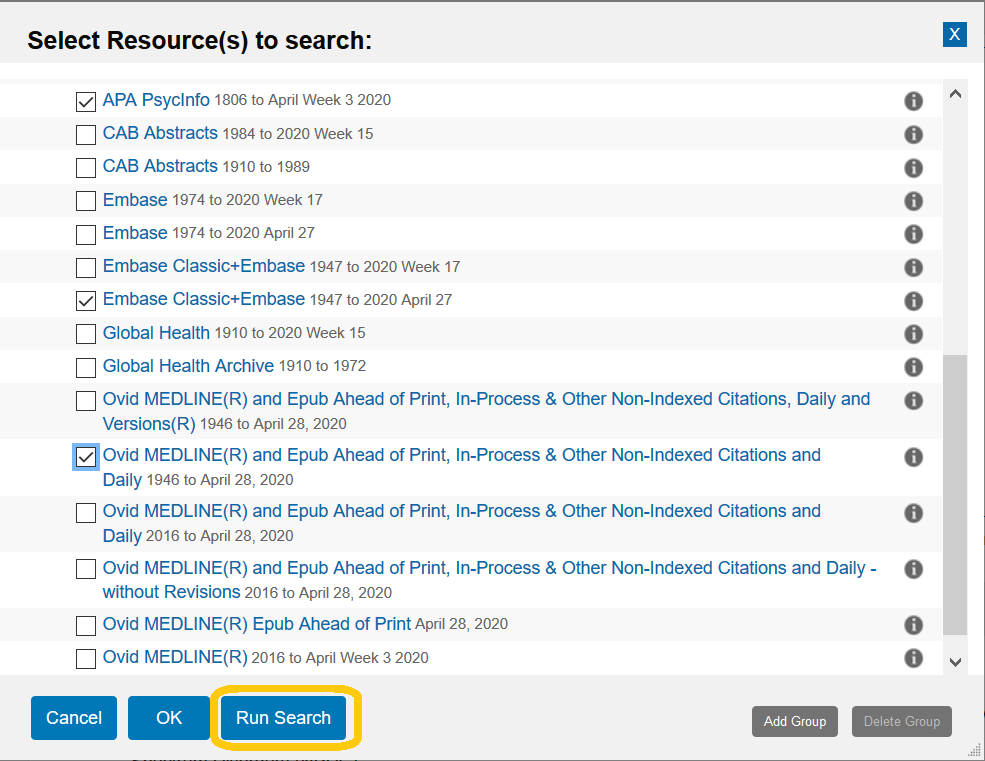 Choose Run Search to run the search you’ve done on your new database choices.

OK clears the searches and you have a clean slate.
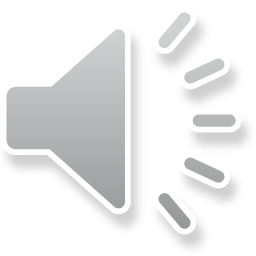 11
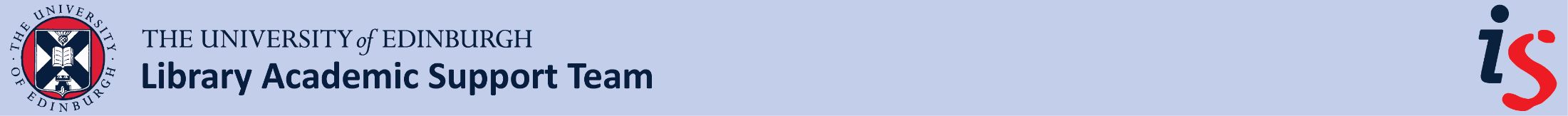 Search more than one (Ovid hosted) database (contd)
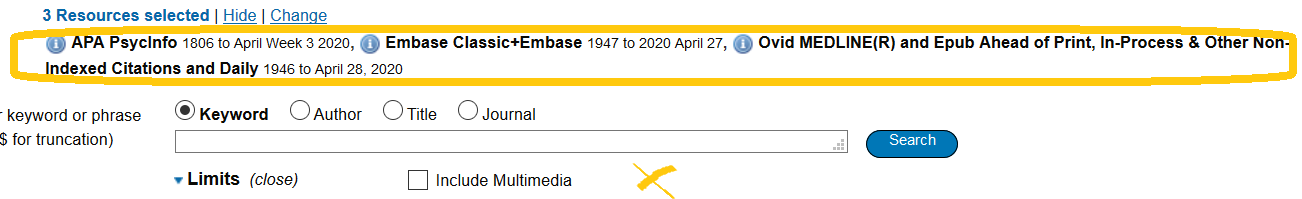 Option to look up subject heading thesauri disappears
Results numbers go up (usually)
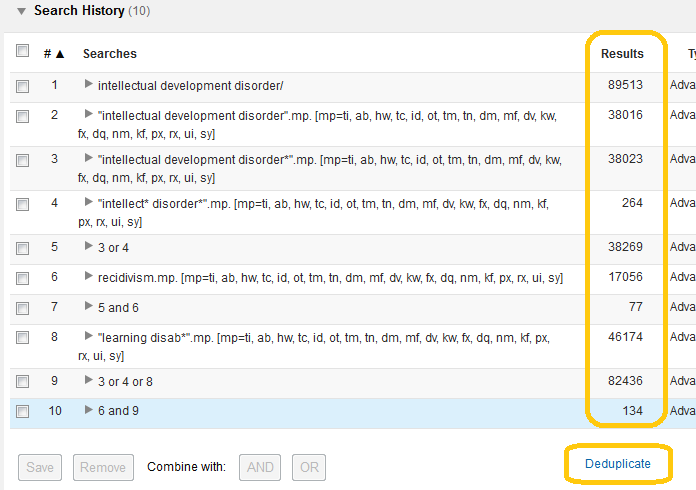 An option to deduplicate chosen search sets will appear.

There are core journals indexed by A&I databases concerned with related subject areas. 

Therefore, some articles will have a record in each database. 

You only need one of these for the next/screening stage.
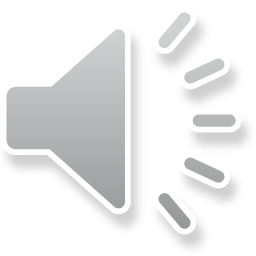 12
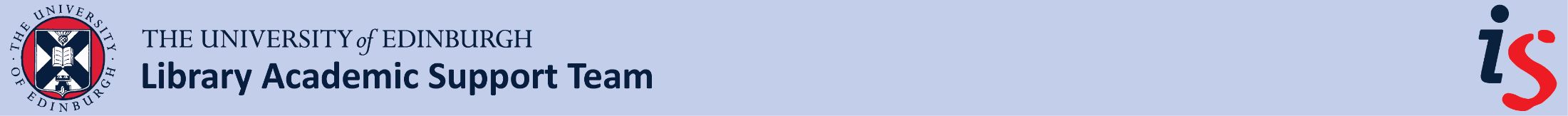 Deduplication
Ovid cannot deduplicate sets with more than 6,000 records.
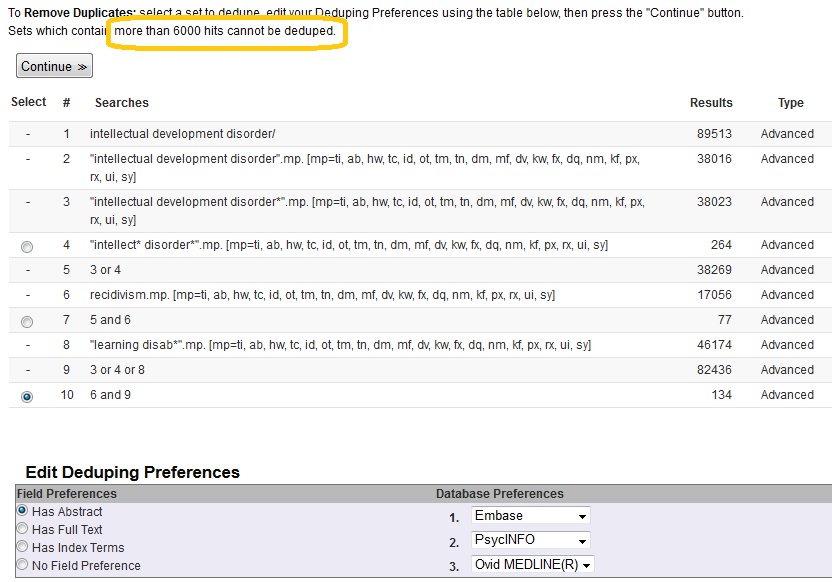 Choose the set you want to deduplicate.
Leave the preferences on default.

An abstract is a more important criterion than the others listed.
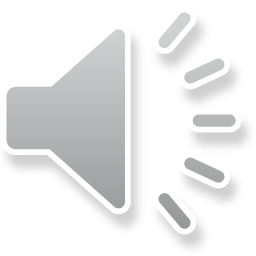 If all the records describing the same article have an abstract, the database preference “allows Ovid” to keep one record over another.
13
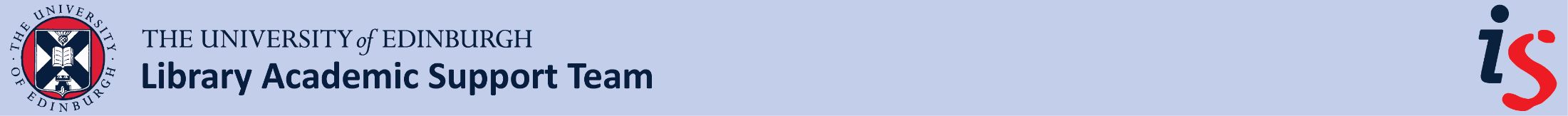 Numbers to Note
Choose what you want to keep hold of in your own reference manager software/project files etc.
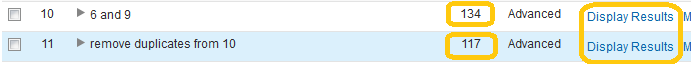 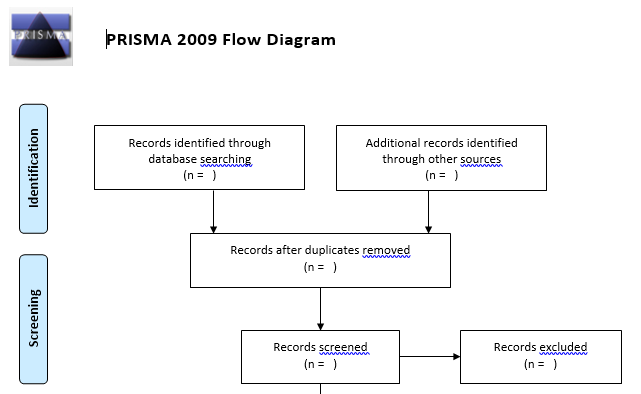 Remember you need to present a total un-de-duplicated number of records found as well as a de-duplicated number.
You will have more to add to each if you are including other databases (on different interfaces).
www.prisma-statement.org > Flow Diagram
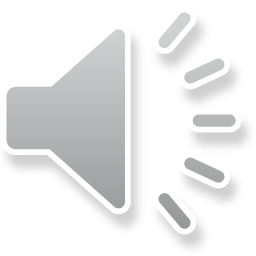 Display Results takes you to the results list, above which is the Export option.
14